CS4102 AlgorithmsSpring 2022
Can you cover this?
With these?
https://nstarr.people.amherst.edu/trom/puzzle-8by8/
Announcements
Cheer Loudest For Pizza
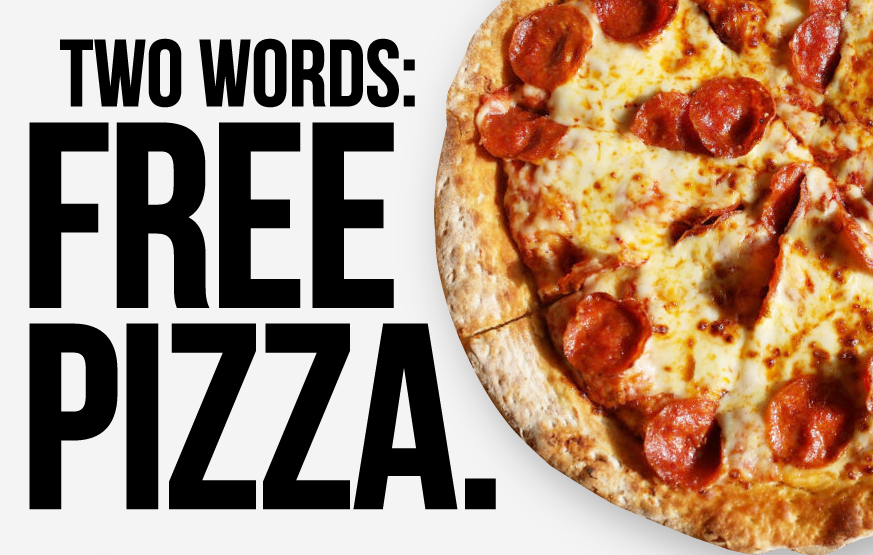 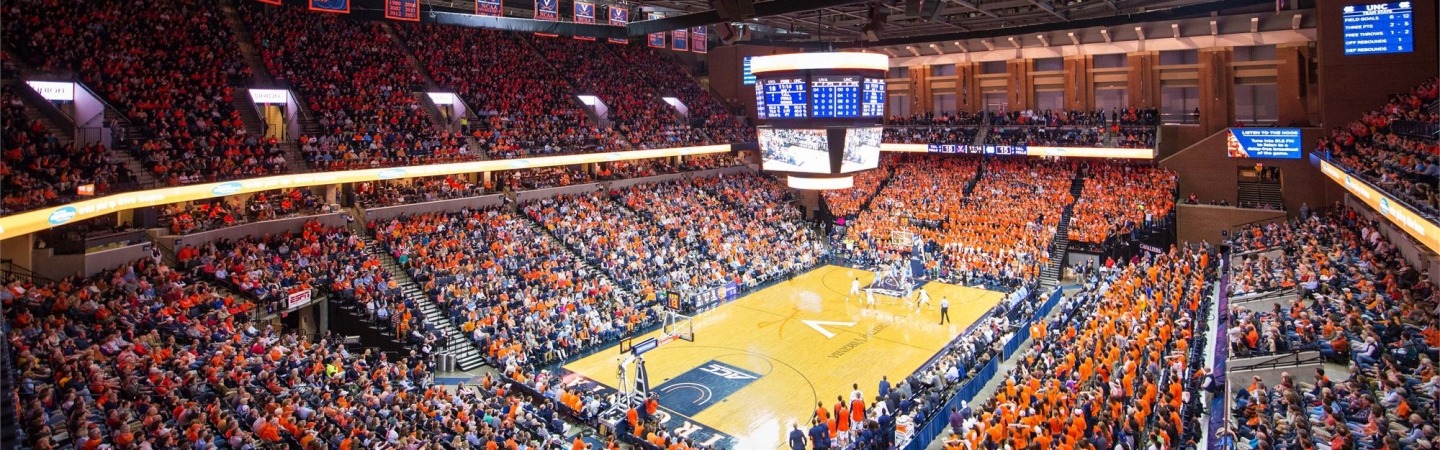 At UVA games, there’s a contest where two adjacent sections cheer.  The loudest section gets pizza!  Let’s give each of the n sections a chance to win
Divide the sections into two halves
One half cheers, then the other half cheers
The louder half continues, the other half is eliminated
Repeat until just two sections left. 
The louder of the final two wins free pizza!
What are we going to count?
Let’s solve the recurrence!
…
Why?
Asymptotic Notation*
*CLRS Chapter 3
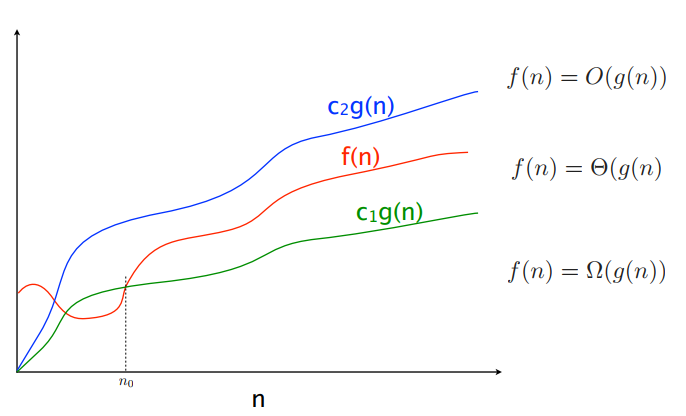 Asymptotic Bounds
The Sets “big oh” O(g), “big theta” (g), “big omega” (g) – remember these meanings:
O(g): functions that grow no faster than g,or g is an asymptotic upper bound

(g): functions that grow at least as fast as g,or g is an asymptotic lower bound

(g): functions that grow at the same rate as g,or g is an asymptotic tight bound
Asymptotic Notation Example
Asymptotic Notation Example
Direct Proof!
Asymptotic Notation Example
Asymptotic Notation Example
Proof by Contradiction!
Proof Techniques
Direct Proof
From the assumptions and definitions, directly derive the statement
Proof by Contradiction
Assume the statement is true, then find a contradiction
Proof by Cases
Induction
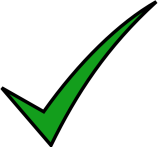 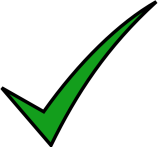 More Asymptotic Notation
More Asymptotic Notation
Another Asymptotic Notation Example
Direct Proof
Summary: Using Limit Definition
Comparing f(n) and g(n) as n approaches infinity, calculate this:


If the result….
< , including the case in which the limit is 0, then  f  O(g)
> 0, including the case in which the limit is , then  f  (g)
= c and 0 < c <  then f  (g)
= 0  then f  o(g)
=   then f  (g)
Back to Trominoes
A solution!
Tromino
Trominoes Puzzle Solution
What about larger boards?
Trominoes Puzzle Solution
Divide the board into quadrants
Trominoes Puzzle Solution
Place a tromino to occupy the three quadrants without the missing piece
Trominoes Puzzle Solution
Each quadrant is now a smaller subproblem
Trominoes Puzzle Solution
Solve Recursively
Divide and Conquer
Our first algorithmic technique!
Trominoes Puzzle Solution
Divide and Conquer
[CLRS Chapter 4]
Divide: 
Break the problem into multiple subproblems, each smaller instances of the original
Conquer:
If the suproblems are “large”:
Solve each subproblem recursively
If the subproblems are “small”:
Solve them directly (base case)
Combine:
Merge solutions to subproblems to obtain solution for original problem
When is this an effective strategy?
Generic Divide and Conquer Solution
def myDCalgo(problem):
	if baseCase(problem):
		solution = solve(problem) #brute force if necessary
 		return solution
	subproblems = Divide(problem)
	for sub in subproblems:
		subsolutions.append(myDCalgo(sub))
	solution = Combine(subsolutions)
 	return solution
27
Merge Sort: Divide and Conquer Sorting
28
Merge
29
Analyzing Divide and Conquer
30
Analyzing Merge Sort
Break into smaller subproblems
Use recurrence relation to express recursive running time
Use asymptotic notation to simplify
31
Recurrence Solving Techniques
Four methods for solving recurrences
Unrolling: expand the recurrence
Tree: get a picture of recursion
Guess/Check: Substitution by guessing the solution and using induction to prove
“Cookbook”: Use magic (a.k.a. Master Theorem)
?
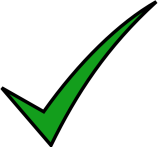 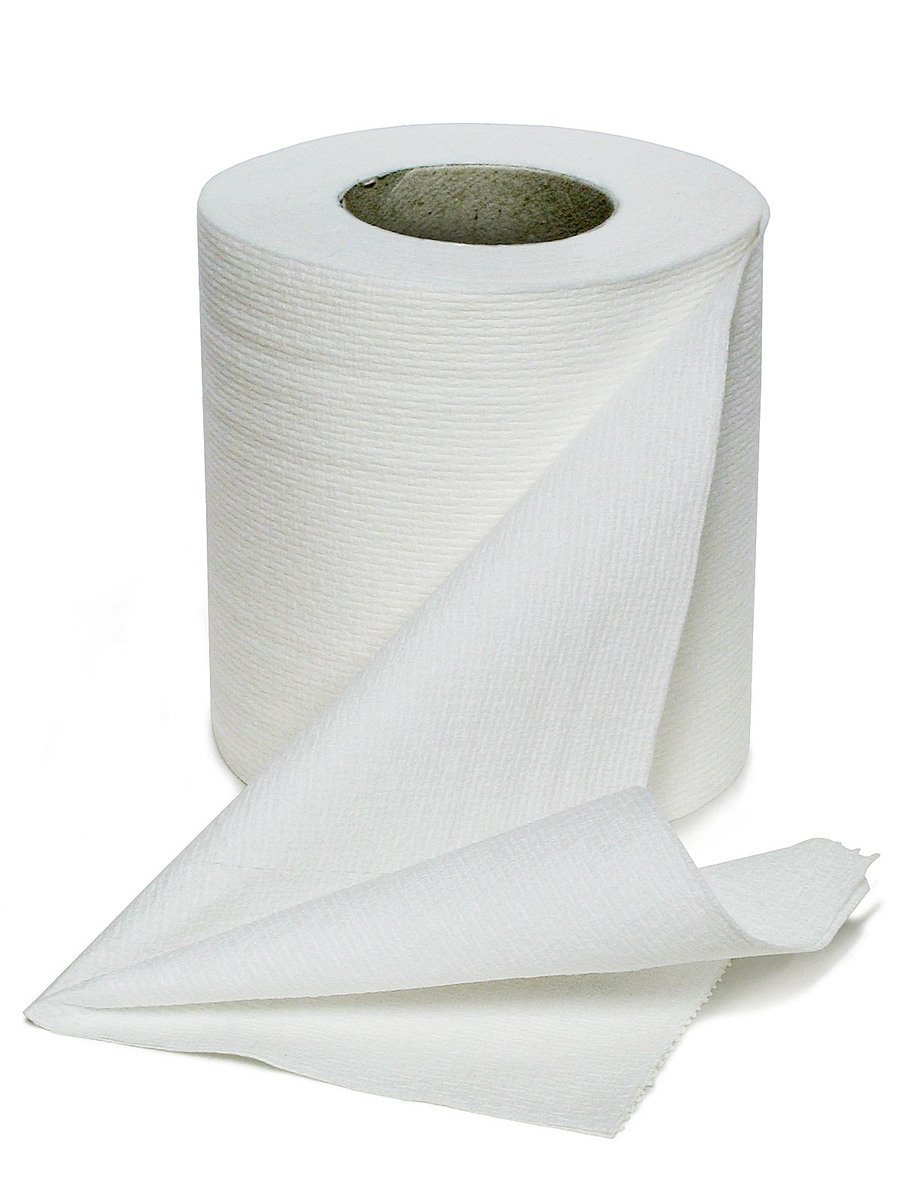 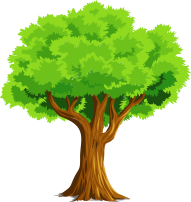 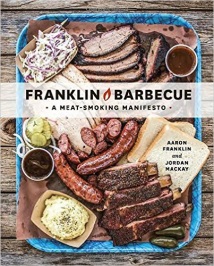 Tree method
…
…
…
…
…
33